Year 6 SATs
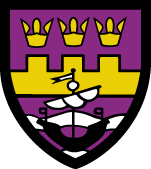 Information for parents and carers 2023/24
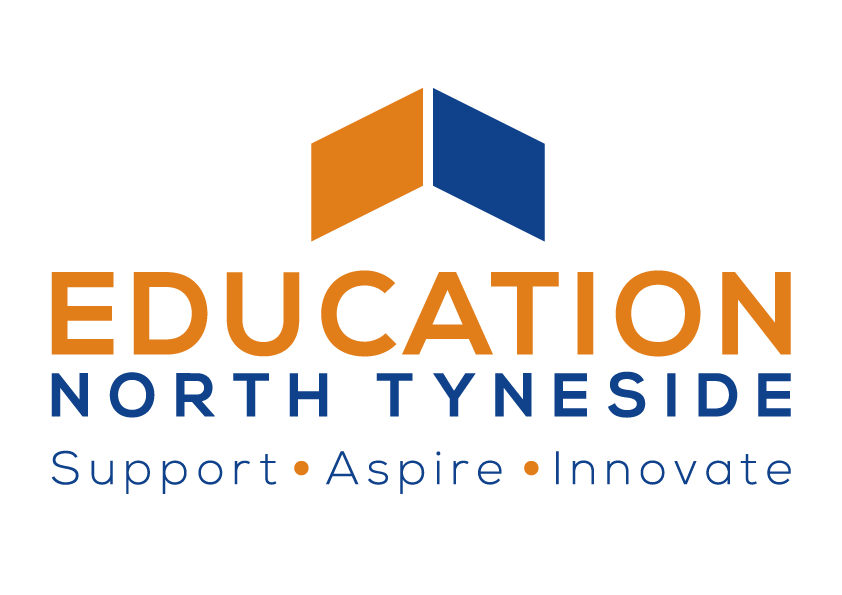 SATs are tests taken by children at the end of Year 6.  The test papers are set by the DfE and they are not marked by school.
There are tests in Reading, Grammar, Punctuation and Spelling (GPaS) and Maths.
The tests are done over 4 days in May.
Mon 13 to Thur 16 May
What are SATs?
Children will sit the following SATs papers:
 Monday 13 May
Grammar, Punctuation and Spelling (Paper 1) 
Grammar, Punctuation and Spelling (Paper 2)
Tuesday  14  May
Reading 
Wednesday  15 May
Maths Paper 1 (Arithmetic) 
Maths Paper 2 (Reasoning) 
Thursday  16 May
Maths Paper 3 (Reasoning)
When are the SATs?
The tests have to be taken on the set days.  This is when all Y6 children in England take the same test.
If your child is poorly, we ask DfE if they can sit the test when they are well enough. 
It is important to make sure your child is at school for the tests as it is not as nice for your child to do the test by themselves when they return.
What happens if my child is poorly and can’t attend school on the day of a test?
Adjusted curriculum for 8 days 
Adjusted test arrangements for some pupils
Masterclass
Quality first teaching for all pupils
How we help pupils
88% of pupils felt the change of timetable in the lead up to the tests helped them. 
90% of the pupils felt well prepared for the maths test
89% of the pupils felt well prepared for the English tests
94% of pupils felt the school gave them the right amount of support.
47% of pupils attended a superboost session after school but not all said they were helpful - we have changed this. 
96% of the pupils thought the well being lesson each day before the tests was really helpful.
What pupils said last year about the way we prepare the pupils for the tests
Rewards
PE session every day (8 days before)
Silent disco wellbeing session
Free Swim Vouchers
Ice cream van on the Friday of test week.
Visit to St Mary’s Lighthouse for rock pooling and beach games.
The standard timings of tests are shown but some children are entitled to extra time for specific reasons set by DfE: 

Grammar, Punctuation and Spelling (Paper 1) – 45 minutes;  Grammar, Punctuation and Spelling (Paper 2) – 15 minutes;   Reading – 60 minutes;                                          			                            Maths Paper 1 (Arithmetic) – 30 minutes; 			   
Maths Paper 2 (Reasoning) – 40 minutes; 		                     
Maths Paper 3 (Reasoning) – 40 minutes
The tests will take place during normal school hours, under exam conditions.
Children are not allowed to talk to each other from the moment the test papers are handed out until they are collected.
Afterwards, the completed papers are sent away to be marked externally. 
The children’s results are sent back to school at some point in July.
How long are the tests? What happens?
Specific arrangements for SATs
Children with additional needs (who have similar support as part of day-to-day learning in school) may be allotted specific arrangements, including:
Additional (extra) time;
Tests being opened early to be modified;
An adult to scribe (write) for them;
Using word processors independently; 
An adult to read for them (including a translator);
The use of prompts or rest breaks;
Arrangements for children who are ill or injured at the time of the tests. 

Pupils with an EHCP are automatically allowed up to 25% additional time (except for the spelling paper, which is not strictly timed). Pupils who use the modified large print or braille versions of the tests are automatically allowed up to 100% additional time.
‹#›
[Speaker Notes: The DfE Key Stage 2 access arrangements guidance (https://assets.publishing.service.gov.uk/government/uploads/system/uploads/attachment_data/file/1109963/2023_key_stage_2_access_arrangements_guidance.pdf) gives more details on this, including which arrangements need prior permission. 
It should be noted that there are cases when pupils can have access to multiple arrangements (e.g. addition time and a scribe). These are detailed in the above document. 
Also note, any pupil can ask for a question to be read to them, though not explained to them. In mathematics, words and numbers may be read but mathematical symbols cannot be read.]
GPaS Paper 1: the questions can be based on any grammar content taught during KS1 and KS2
What do the tests look like?
This covers: all aspects of punctuation, word classes and sentence construction, verb tenses, vocabulary and Standard English.
GPaS paper 2Spelling
Consists of 20 spellings based on the Y5 and 6 spelling patterns: e.g. homophones and other words that are often confused, suffixes, prefixes etc
See p140 of planner for Y5 & 6 spellings
The text can be poetry, fiction, non-fiction but also include posters, diagrams, graphs/ tables etc
Reading
There is no writing test.
Writing is assessed using evidence collected throughout Year 6.  Your child’s writing in English lessons is used to see if they have met the specific criteria in the:
Writing Teacher Assessment Frameworks designed by DfE. (TAFs).
E.g. use the range of punctuation taught at key stage 2 mostly correctly 
• maintain legibility in joined handwriting when writing at speed.
To make sure each school makes accurate decisions, the DfE ask Local Authorities to check teacher assessment judgements and the evidence used to make them.  A sample of schools are moderated each year.
How is my child’s writing assessed?
Wednesday 15 May- 2 on one day
Maths Paper 1 (Arithmetic) 
Maths Paper 2 (Reasoning) 
Thursday  16 May
Maths Paper 3 (Reasoning)

Total marks: 110
Expected standard is usually around 60 marks.
Maths tests
The maths arithmetic paper has a total of 40 marks and lasts for 30 minutes. 

The test covers the four operations (addition, subtraction, multiplication, division, including order of operations requiring BIDMAS), percentages of amounts and calculating with decimals and fractions.
4,172
596
x    7
4172
   6 4
6.48
+ 8.6   .
 15.08 
     1
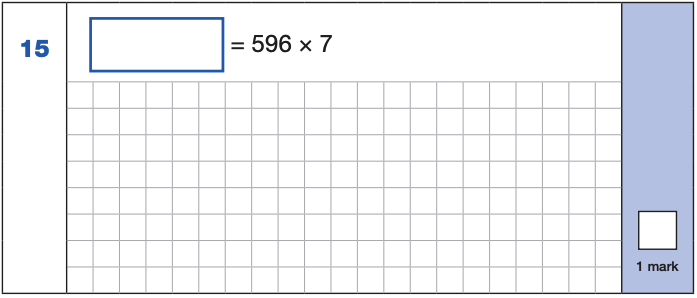 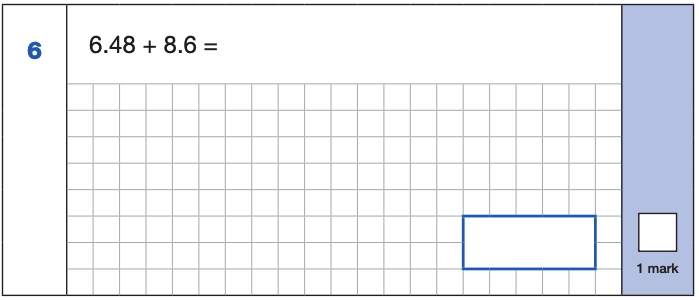 ONE MARK
15.08
4 ÷ 2 = 2
      6 + 2 = 8
10% of 3,200 = 320
  5% of 3,200 = 160
15% of 3,200 = 480
480
8
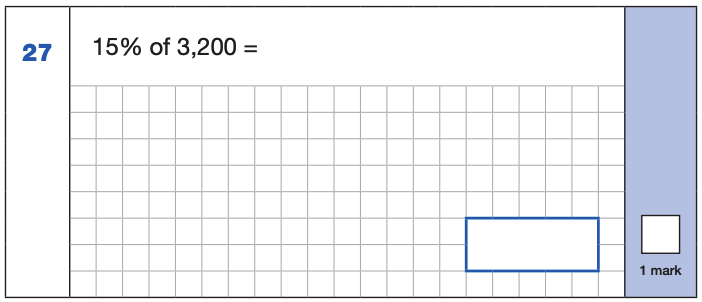 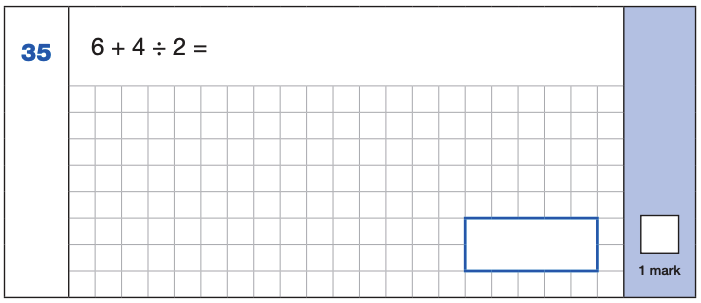 ‹#›
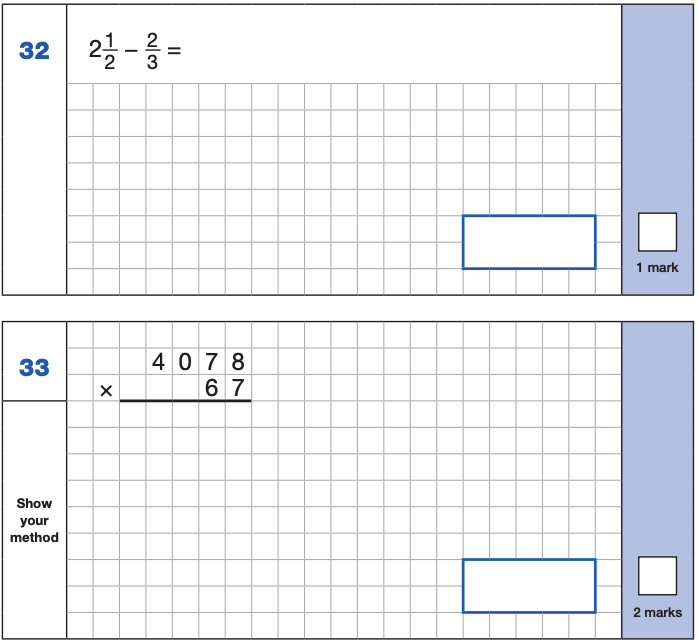 Maths Paper 1 (Arithmetic)
Pg 148 in the planner
‹#›
[Speaker Notes: Identify that there are some questions that have 2 marks and some that have 1.]
97
x 100
16
00
-    9
000
9700
7
9700
A sledgehammer to crack a nut
0
9
9
1
1
0
1
1
1 0 0 0	
-        7	     
   9 9 3
0 8
7  5 6
5
[Speaker Notes: It is also important to know when not to use an algorithm, for example in calculating things like:
1002 – 998
101 + 99
100 × 46 or even 50 × 46
300 ÷ 50
… where more flexible mental methods would be more appropriate than a standard algorithm being used as a ‘sledge hammer to crack a nut’.]
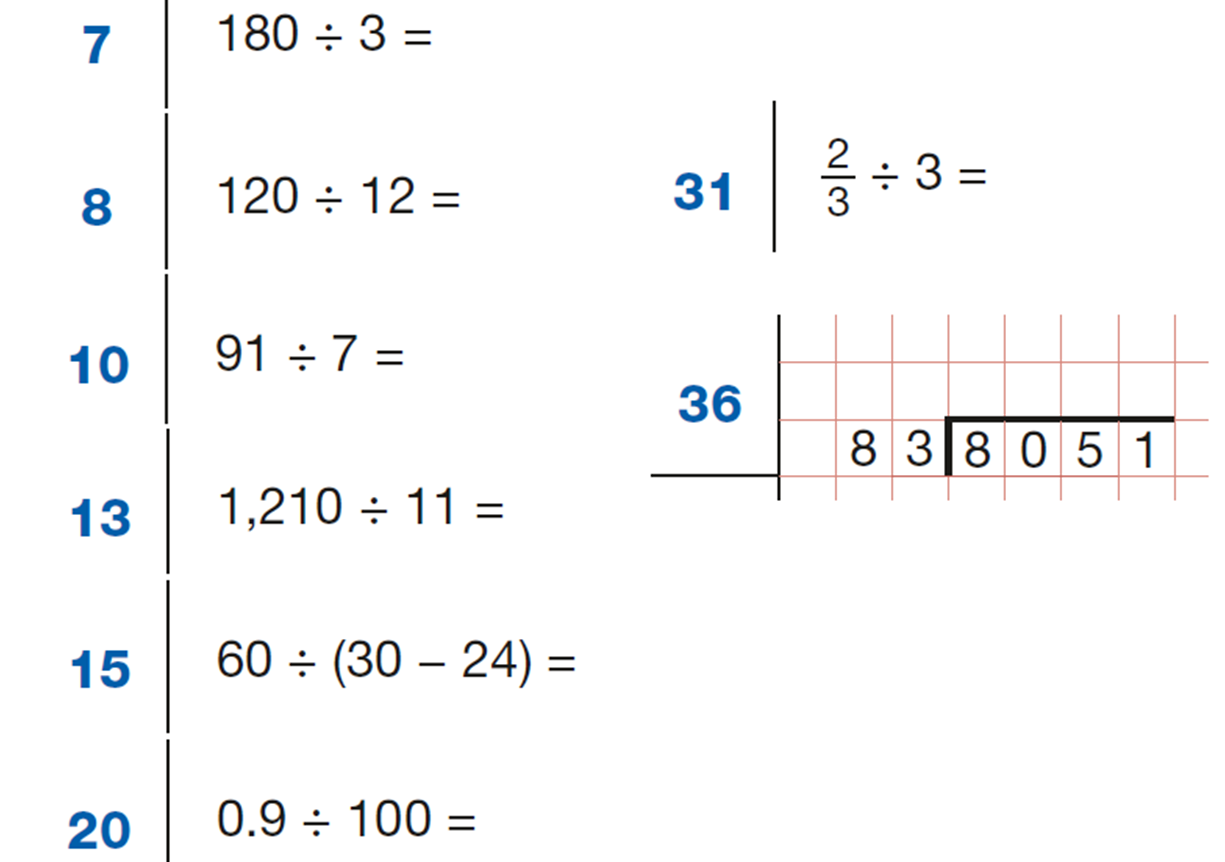 Use of mental strategies
Paper 2 will take place on Wednesday 15th May and paper 3 will take place on Thursday 16th May. These tests have a total of 35 marks each and lasts for 40 minutes each.  
 
These papers require children to demonstrate their mathematical knowledge and skills, as well as their ability to solve problems and their mathematical reasoning. They cover a wide range of mathematical topics from key stage 2 including,
●Number and place value (including Roman numerals);
●The four operations;
●Geometry (properties of shape, position and direction);
●Statistics;
●Measurement (length, perimeter, mass, volume, time, money);
●Algebra;
●Ratio and proportion;
●Fractions, decimals and percentages.
Maths Papers 2 and 3 (Reasoning)
Questions cover content from Y3- Y6.
Maths Papers 2 and 3Reasoning
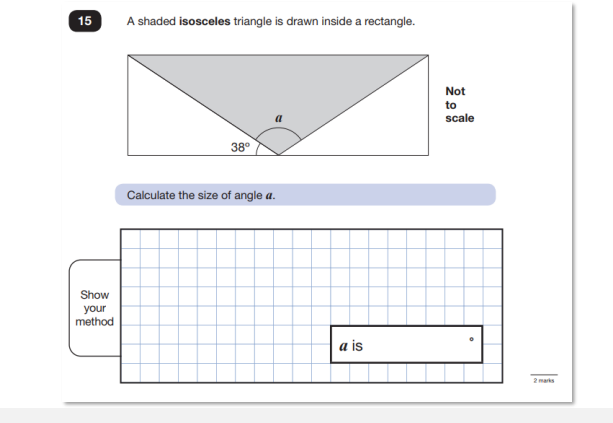 40 mins test
Questions range in marks given to each one ( 1- 3)

What do you know?

Need to make notes
MBMS Maths Website
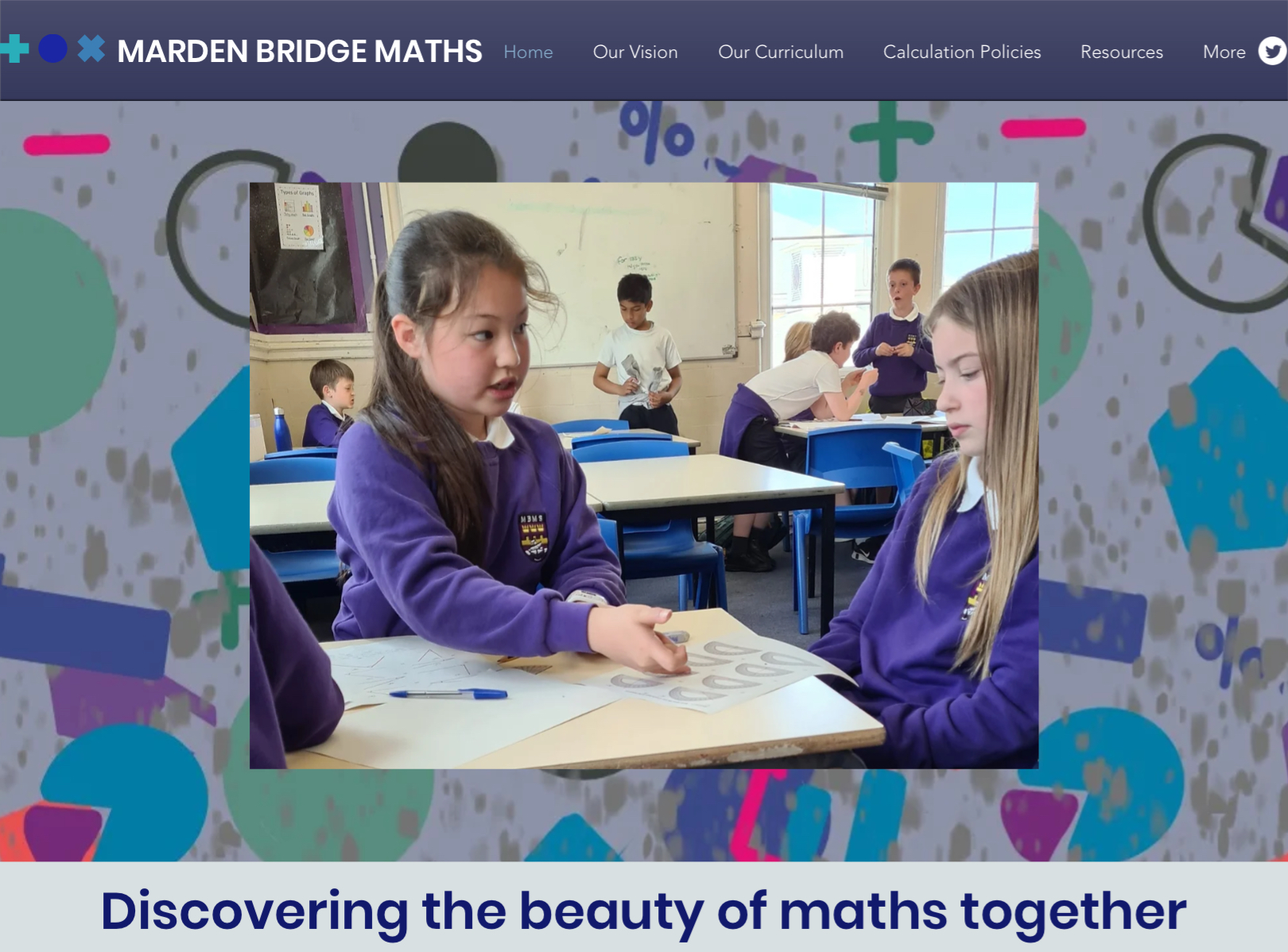 SAT support
Written methods
CGP